Результаты правоприменительной практики в сфере контроля органов власти, недобросовестной конкуренции, рекламы, экономической концентрации финансовых рынков и торговли за 
III квартал 2017 года
Заместитель руководителя управления
Тукаев Вячеслав Александрович
Контроль органов власти
Рассмотрено 217 жалоб на органы власти.
110 жалоб в работе.
Отказано в возбуждении дела по 70 жалобам.
Выдано предупреждений 40. 
Исполнено предупреждений 31.
Проведено 32 заседания комиссии.
Вынесено 8 решений о признании нарушений.
Выдано 7 предписаний об устранении нарушений антимонопольного законодательства.
Рассмотрено 22 преференции.
15 решений о согласовании преференций.
2
Недобросовестная конкуренция
Поступило 118 заявлений. Тенденция к снижению более чем в 2 раза.
	Выявлено 11 фактов недобросовестной конкуренции.
	Выдано 13 предупреждений (по незаконному использованию брендов FIFA - 3 предупреждения). 
	Возбуждено 11 дел.
	Проведено 36 заседаний комиссии.
	Вынесено 3 решения о признании нарушений, с выдачей 3 предписаний об устранении нарушений.
	Привлечено к административной ответственности 4 компании. Исполнено 9 постановлений на сумму 500 тысяч рублей.
3
Реклама
На рассмотрении 46 дел. 
	Признано нарушений по 21 делу. 
	На рассмотрении 11 дел. 
	Прекращено в связи с отсутствием нарушения Федерального закона «О рекламе» – 10 дел.
	Вынесено 3 решения о признании нарушений, с выдачей 3 предписаний об устранении нарушений.
	Привлечено к административной ответственности 11 компании на общую сумму 816 тыс. рублей. Исполнено 5 постановлений на сумму 442 тыс. рублей.
	Основные нарушения:
 смс рассылка;
 запрещение к реализации товаров;
 отсутствие части существенной информации в рекламе.
4
Экономическая концентрация финансовых рынков и торговли.
Поступило 10 обращений по картельным сговорам. 
	Проведены внеплановые выездные проверки 18 компаний. 
	Возбуждено 4 дела по сговорам на торгах. 
	С начала года 7 компаний обратились с заявлением о заключении ими антиконкурентного (картельного) соглашения.
	Проведено 28 внеплановых проверок торговых сетей.
	За непредоставление сведений, предусмотренных ст. 9 Закона о торговле возбуждено 10 административных дел.
	За впервые совершенные правонарушения выданы предупреждения.
5
СПАСИБО
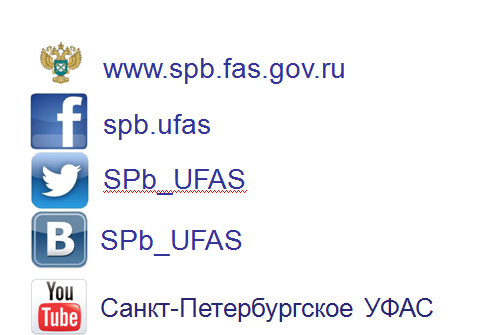 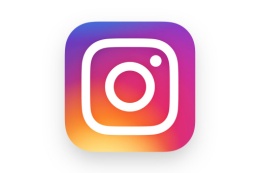 spb_ufas